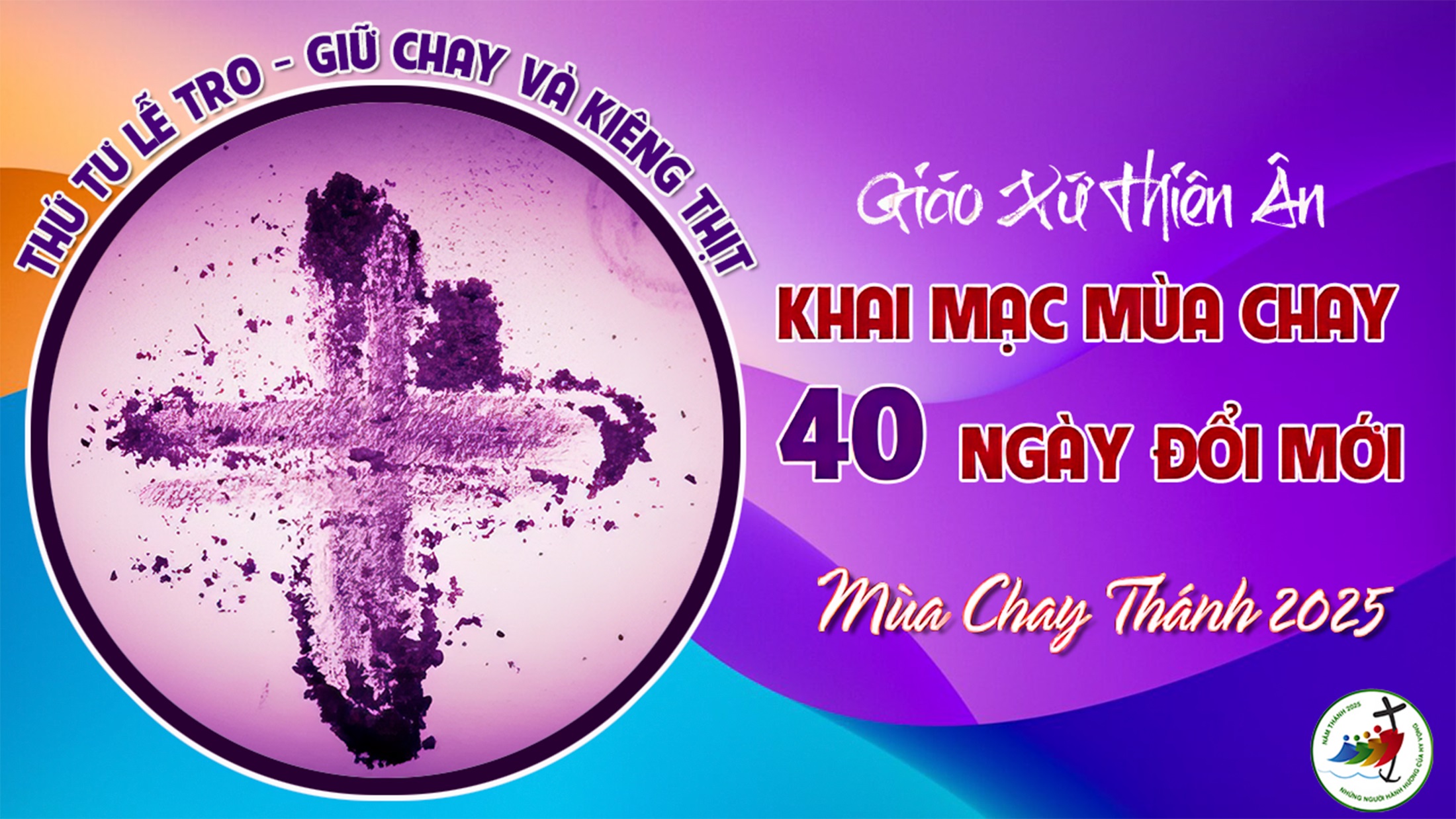 Ca Nhập LễCa Nhập Lễ Thứ Tư Lễ TroKim Long
Đk: Lạy Chúa, Chúa thương xót mọi loài, không khinh ghét những gì Chúa dựng nên. Tội lỗi loài người Chúa nhắm mắt làm ngơ để họ ăn ăn hối cải và thứ tha cho họ, vì Ngài là Chúa, là Thiên Chúa của chúng con.
Tk1: Nguyện cầu Chúa thương xót con, con đến náu mình nơi Ngài, xin ghé mắt lại thương tình.
Đk: Lạy Chúa, Chúa thương xót mọi loài, không khinh ghét những gì Chúa dựng nên. Tội lỗi loài người Chúa nhắm mắt làm ngơ để họ ăn ăn hối cải và thứ tha cho họ, vì Ngài là Chúa, là Thiên Chúa của chúng con.
Tk2: Từ trời Chúa ban phúc ân, quang ánh chiếu dọi gian trần, thương cứu thoát kẻ cơ bần.
Đk: Lạy Chúa, Chúa thương xót mọi loài, không khinh ghét những gì Chúa dựng nên. Tội lỗi loài người Chúa nhắm mắt làm ngơ để họ ăn ăn hối cải và thứ tha cho họ, vì Ngài là Chúa, là Thiên Chúa của chúng con.
Tk3: Nhờ việc chúng con giữ chay, xin Chúa giúp hằng can trường giao chiến với mọi quân thù.
Đk: Lạy Chúa, Chúa thương xót mọi loài, không khinh ghét những gì Chúa dựng nên. Tội lỗi loài người Chúa nhắm mắt làm ngơ để họ ăn ăn hối cải và thứ tha cho họ, vì Ngài là Chúa, là Thiên Chúa của chúng con.
Ca Nhập LễCa Nhập Lễ Thứ Tư Lễ TroGiang Tâm
Chúa nhân từ xót thương muôn loài Chúa đã tạo thành chẳng chê bỏ điều chi. Những lỗi tội chúng con đã phạm Chúa đã nhắm mắt làm ngơ để chúng con sám hối ăn năn rồi Chúa thứ tha rộng tình ban ơn. Vì Ngài là Thiên Chúa chúng con là Cha giàu lòng thương yêu.
Ca Nhập LễTrở Về Bên ChúaĐỗ Vy Hạ
Tk1: Lạy Chúa hỡi Chúa ơi! Bao tháng năm cuộc đời, con mê chìm trong muôn thú vui. Giờ đây con ăn năn lỗi lầm, xin Ngài trông đến, và cứu vớt đời con.
Đk: Con muốn quay trở về, về tới thiên đường, nương tựa Chúa yêu thương. Con muốn quay trở về, về chốn vinh quang, tựa nương Vua bình an.
Tk2: Lạy Chúa hỡi Chúa ơi! trong tiếng than ngàn đời con đâu còn mong thương tiếc chi. Đời con bao nhiêu phen lỗi tội, bây giờ sám hối, nguyện Chúa dắt dìu con.
Đk: Con muốn quay trở về, về tới thiên đường, nương tựa Chúa yêu thương. Con muốn quay trở về, về chốn vinh quang, tựa nương Vua bình an.
thánh vịnh 50thứ tư lễ trolm kim long04 câu
Đk: Lạy Chúa xin thương chúng con vì chúng đã phạm đến Ngài.
Tk1: Xin thương con lạy Chúa theo lượng từ bi Chúa xóa tội con theo lượng hải hà. Rửa con sạch muôn vàn lầm lỗi, tội tình con xin Ngài tẩy luyện.
Đk: Lạy Chúa xin thương chúng con vì chúng đã phạm đến Ngài.
Tk2: Vâng con nay đã biết bao tội tình vương mắc suốt ngày đêm luôn ở trước mặt. Dám sai phạm với một mình Chúa, từng tà gian ngay ở trước Ngài.
Đk: Lạy Chúa xin thương chúng con vì chúng đã phạm đến Ngài.
Tk3: Ban cho con, lay Chúa cõi lòng thực trong trắng, phú vào con tinh thần vững mạnh. Chớ xua từ con khỏi mặt Chúa, đừng biệt con khỏi thần trí Ngài.
Đk: Lạy Chúa xin thương chúng con vì chúng đã phạm đến Ngài.
Tk4: Cho con vui được thấy ơn Ngài thương cứu rỗi, đỡ vực con theo lòng quảng đại. Cúi xin Ngài thương mở miệng lưỡi, để hồn con dâng lời tán tụng.
Đk: Lạy Chúa xin thương chúng con vì chúng đã phạm đến Ngài.
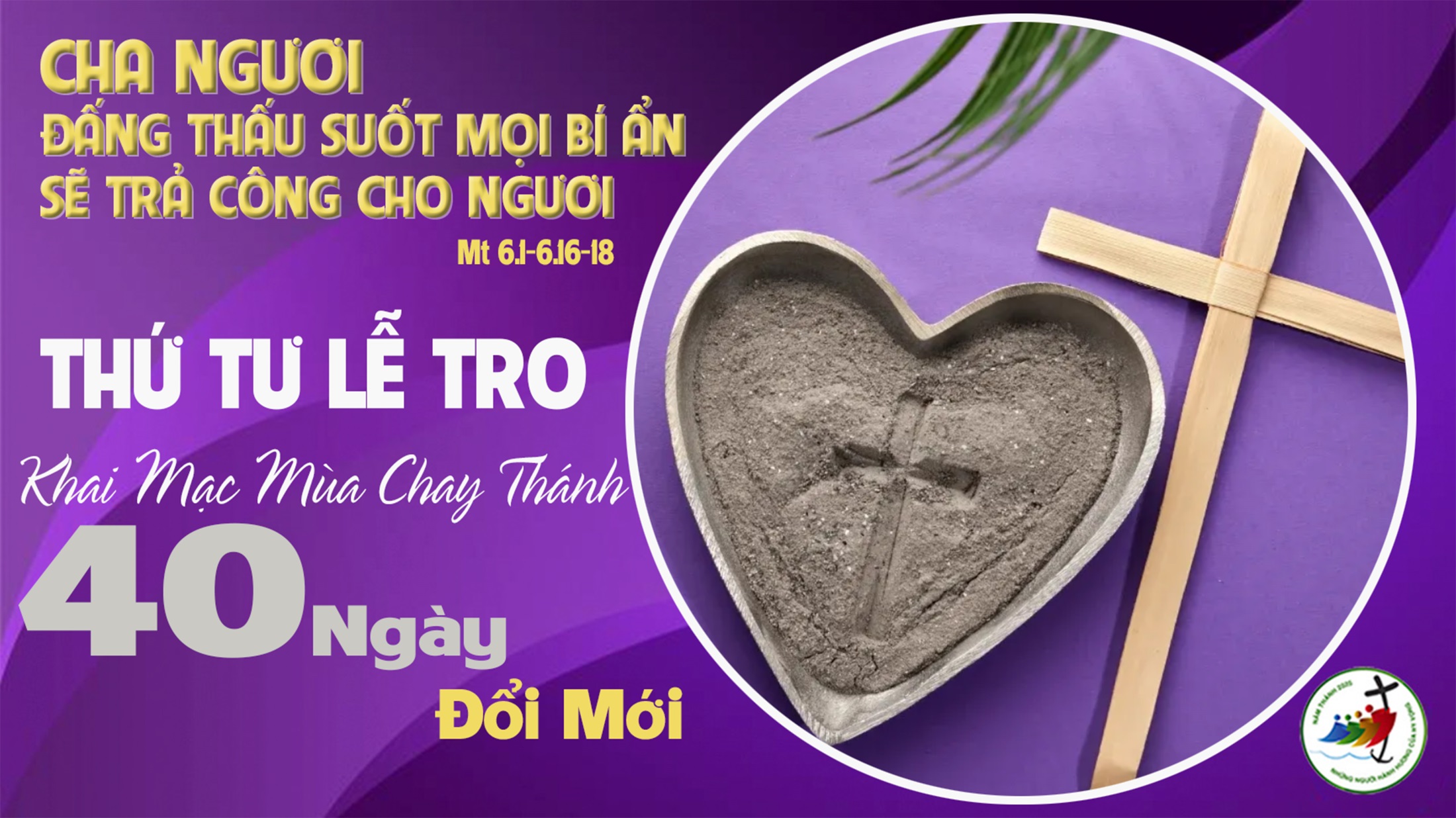 Câu Xướng Trước Phúc âm:
Hôm nay, các ban đừng cứng lòng nữa, nhưng hãy lắng nghe tiếng Chúa.
Ca Nguyện
Xức Tro Là Hạt BụiNguyễn Duy
Tk1: Là hạt bụi con chỉ là hạt bụi rồi mai này là hạt bụi thôi. Là hạt bụi con trông cậy vào tình yêu Chúa, Chúa ơi xin dủ lòng thương.
Đk: Xin (Nguyện) thương con tội lỗi Chúa ơi! Xin thương con thành tâm hối hận Xin thương ban ơn cứu độ nâng đỡ con trong tình thứ tha.
Tk2: Về cội nguồn những ước mong trở về Con mong được trở về cùng Chúa. Vì Ngài là chính suối nguồn tình yêu chan chứa Sẽ thứ tha lỗi tội của con.
Đk: Xin (Nguyện) thương con tội lỗi Chúa ơi! Xin thương con thành tâm hối hận Xin thương ban ơn cứu độ nâng đỡ con trong tình thứ tha.
Tk3: Cả cuộc đời kiếp lãng du phiêu bạt Con phiêu bạt nẻo đời đam mê. Chợt một ngày con chán chê dặm tình dương thế Quyết quay về nương cửa từ bi.
Đk: Xin (Nguyện) thương con tội lỗi Chúa ơi! Xin thương con thành tâm hối hận Xin thương ban ơn cứu độ nâng đỡ con trong tình thứ tha.
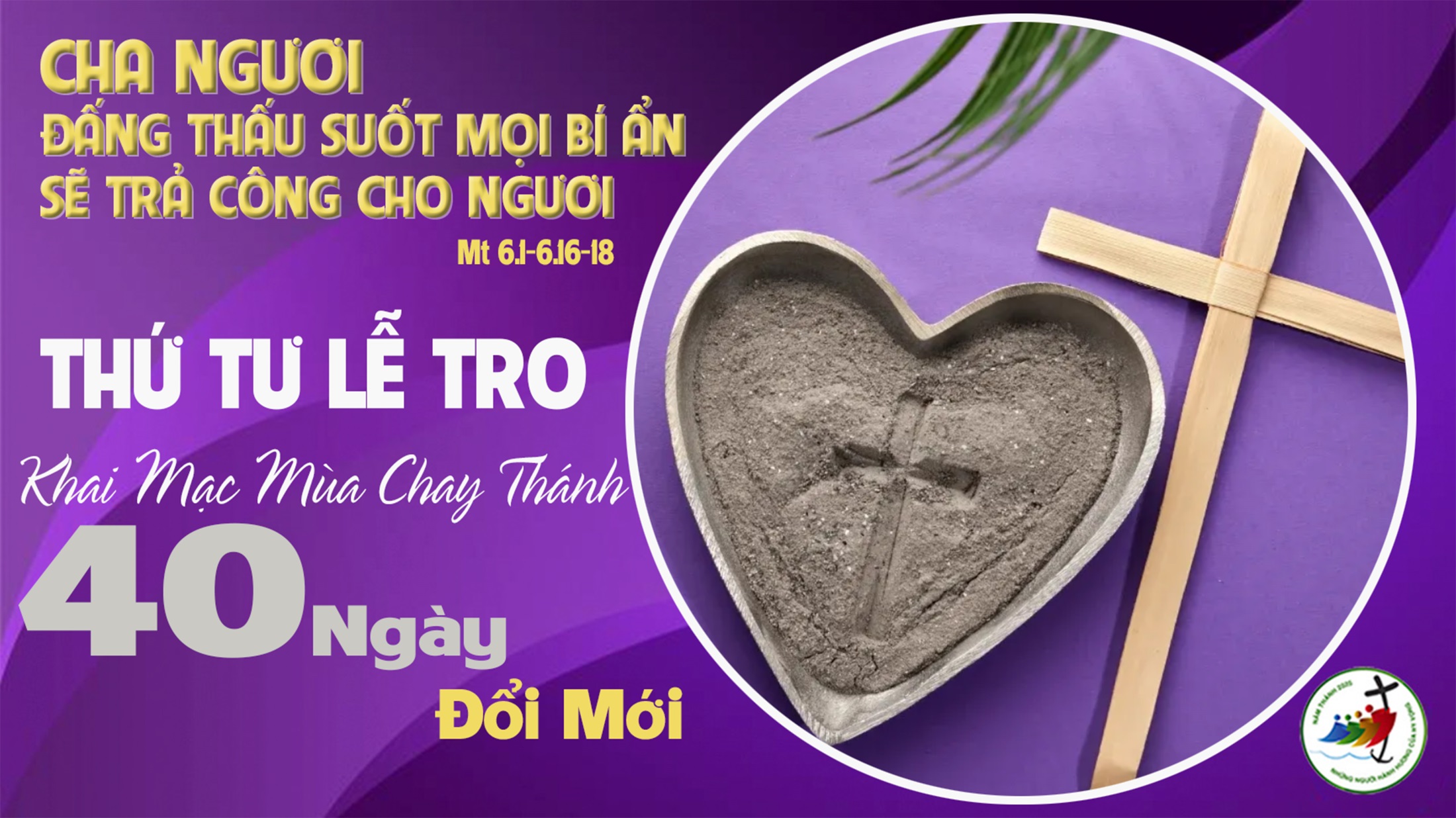 Xức Tro 2 Tình Phụ TửTrầm Hương
Tk1: Về đây con ơi, người yêu dấu của lòng Cha ơi! Về đây con ơi, đừng vương vấn chi lụy trần đời. Một tình yêu Cha làm say ngất cả vầng tim con, làm tan biến đi bao muộn phiền, từng nung nấu trong bể dâu.
Đk: rở về đi con ơi Cha quên hết rồi. Cha tha thứ rồi còn nhớ chi đâu! Trở về đi con ơi Cha vẫn biết rằng phận con yếu hèn sợi khói mong manh. Đời chờ bao năm từng giây phút mỏi mòn ngóng trông.
***: Về đây con ơi đừng nhắc nhớ kỷ niệm đoạn trường. Này tình yêu Cha là đuốc sáng soi đường tâm linh là tiếng nói yêu không cạn lời, bao năm rồi vẫn ngóng chờ con.
Tk2: Dù đời hoen nhơ hãy quay gót trở về với Cha, đừng buồn thương chi một kiếp sống đọa đầy nhạt nhòa. Một lời van xin Cha quên hết những gì xa xưa Cha yêu dấu con như thuở nào, bao la tình biết mấy cho vừa.
Đk: rở về đi con ơi Cha quên hết rồi. Cha tha thứ rồi còn nhớ chi đâu! Trở về đi con ơi Cha vẫn biết rằng phận con yếu hèn sợi khói mong manh. Đời chờ bao năm từng giây phút mỏi mòn ngóng trông.
***: Về đây con ơi đừng nhắc nhớ kỷ niệm đoạn trường. Này tình yêu Cha là đuốc sáng soi đường tâm linh là tiếng nói yêu không cạn lời, bao năm rồi vẫn ngóng chờ con.
Xức Tro Bụi TroNgọc Kôn
Đk: Xin hãy nhớ rằng thân ta chính là bụi tro. Người ơi hãy nhớ thân ta chính là bụi đất. Một cơn phong trần qua đi bóng ta trên đời. Vì là bụi tro ngày sau sẽ về tro bụi.
Tk1: Đẹp như hoa mùa xuân thì sớm nở cũng tối tàn. Bền như lâu đài xây có ngày cũng sẽ chuyển lay. Xinh tươi là mấy người, kiêu sa là mấy ngày, hư không sớm muộn cũng hoàn hư không.
Tk2: Giàu sang có là bao thì có ngày cũng biến tan. Quyền năng chi là bao có ngày cũng sẽ dần tan. Cao sang là mấy tầng, vinh quang là mấy lần, hơn nhau rút cuộc sang hèn như nhau.
Tk3: Tài năng đến là bao thì có ngày cũng sẽ tàn. Hồng nhan có là bao sớm muộn cũng sẽ tàn mau. Khôn ngoan là mấy ngày, duyên kia là mấy đời, tay không sớm muộn cũng về tay không.
Tk4: Trở về đi người ơi, về với nguồn cứu cánh con người. Về với Chúa từ nhân vững bền kiên tín ngàn năm. Ăn năn mọi lỗi lầm, không e ngại thất vọng, keo sơn Chúa hằng nhân từ yêu thương.
Tk5: Trở về đi người ơi, dòng sông nào không ra biển rộng. Về với Chúa là Cha tháng ngày luôn đón chờ ta. Bao dung ai sánh bằng, yêu thương thì bất tận, canh thâu Chúa hằng gánh chịu thương đau.
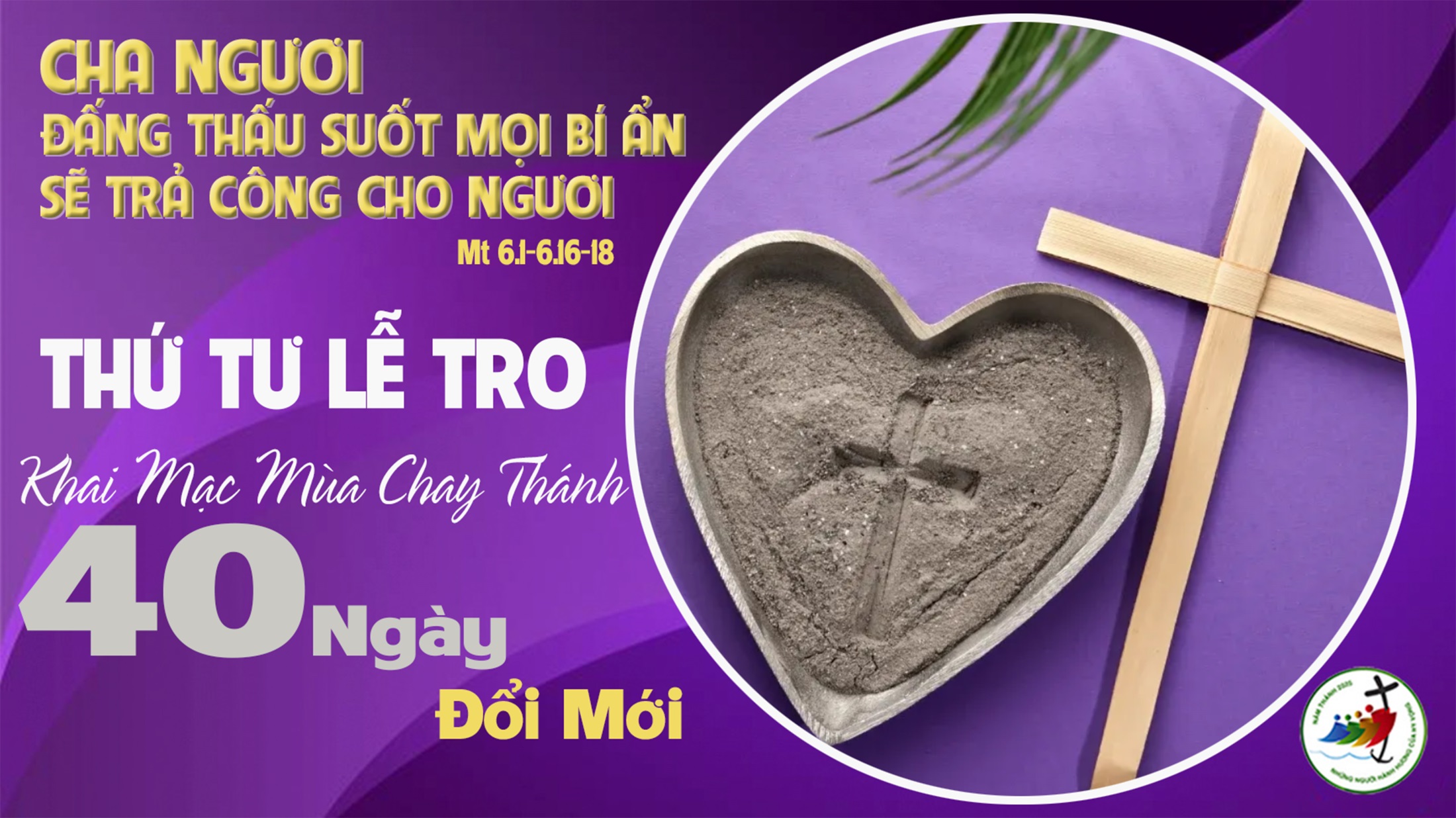 Ca Dâng LễPhù Hoa Nối Tiếp Phù HoaNguyên Kha
Đk: Phù hoa nối tiếp phù hoa! Trần gian tất cả chỉ là phù hoa!
Tk1: Hoa nào không phai tàn? Trăng nào không khuyết? Ngày nào mà không có đêm? Yến tiệc nào không có lúc tàn?
Đk: Phù hoa nối tiếp phù hoa! Trần gian tất cả chỉ là phù hoa!
Tk2: Nay mừng vui chan hòa, Mai sầu đau tê tái! Cuộc tình nào không đắng cay? Hãy tìm nguồn vui chốn Thiên Đài!
Đk: Phù hoa nối tiếp phù hoa! Trần gian tất cả chỉ là phù hoa!
Tk3: Xuân nào luôn vĩnh tồn không tàn theo năm tháng? Hồng nào mà không có gai? Hãy tìm đường siêu thoát cuộc đời!
Đk: Phù hoa nối tiếp phù hoa! Trần gian tất cả chỉ là phù hoa!
Tk4: Con người như hoa cỏ, Danh vọng như hoa: Cỏ khô, hoa rơi rụng! tàn phai theo tháng ngày!
Đk: Phù hoa nối tiếp phù hoa! Trần gian tất cả chỉ là phù hoa!
Ca Dâng LễLễ Vật Thống HốiMi Trầm
Tk1: Nào Chúa có thích gì lễ vật, lễ vật toàn thiêu con xin tiến dâng. Và Ngài chẳng hài lòng chẳng chấp nhận, thì đây lễ vật con xin tiến dâng.
Đk: Lễ con dâng là tấm lòng thống hối khiêm nhường. Chúa chẳng khinh chê, Chúa nhận vì tình thương. Lễ con dâng là tấm lòng thống hối khiêm nhường. Chúa chẳng khinh chê và ban cho hạnh phúc thiên đường.
Tk2: Rượu bánh đó lễ vật tiến Ngài, sẽ thành Mình Máu nuôi con tháng ngày. Đời tội lỗi thật lòng quay bước về. Từ đây con nguyền xin xa bến mê.
Đk: Lễ con dâng là tấm lòng thống hối khiêm nhường. Chúa chẳng khinh chê, Chúa nhận vì tình thương. Lễ con dâng là tấm lòng thống hối khiêm nhường. Chúa chẳng khinh chê và ban cho hạnh phúc thiên đường.
Tk3: Sườn Chúa máu nước cùng tuôn trào, trở thành nguồn suối ban ơn cứu độ. Kìa tình Chúa dạt dào yêu thương con người. Nào hãy trở về muôn dân khắp nơi.
Đk: Lễ con dâng là tấm lòng thống hối khiêm nhường. Chúa chẳng khinh chê, Chúa nhận vì tình thương. Lễ con dâng là tấm lòng thống hối khiêm nhường. Chúa chẳng khinh chê và ban cho hạnh phúc thiên đường.
Ca Dâng LễĐây Hy LễBạch Quỳnh
Đk: Xin dâng trước Thiên Toà, hoa tươi thắm hương nồng, nến hồng sáng lung linh: Niềm Cậy Tin. Lòng thành con dâng tiến, xin Chúa thương trông nhìn, lễ vật kính dâng Ngài: Là Tình Yêu.
Tk1: Con kính tiến: Rượu bánh ngát hương nồng, trong ngày phúc ân đầy đời con. Nguyện xin Chúa dìu đưa con bước đi dẫn lối con trong đời.
Đk: Xin dâng trước Thiên Toà, hoa tươi thắm hương nồng, nến hồng sáng lung linh: Niềm Cậy Tin. Lòng thành con dâng tiến, xin Chúa thương trông nhìn, lễ vật kính dâng Ngài: Là Tình Yêu.
Tk2: Con kính tiến: Niềm mơ ước tươi hồng với những nỗi vui buồn ngày mai. Dù gian khó, đời con bao lắng lo, Chúa giúp con trong đời.
Đk: Xin dâng trước Thiên Toà, hoa tươi thắm hương nồng, nến hồng sáng lung linh: Niềm Cậy Tin. Lòng thành con dâng tiến, xin Chúa thương trông nhìn, lễ vật kính dâng Ngài: Là Tình Yêu.
Tk3: Xin Thiên Chúa: Nguồn Ơn Thánh dư tràn tuôn đổ phúc ân cho đời con. Được vững bước về quê hương sáng tươi, bên Chúa vui muôn đời.
Đk: Xin dâng trước Thiên Toà, hoa tươi thắm hương nồng, nến hồng sáng lung linh: Niềm Cậy Tin. Lòng thành con dâng tiến, xin Chúa thương trông nhìn, lễ vật kính dâng Ngài: Là Tình Yêu.
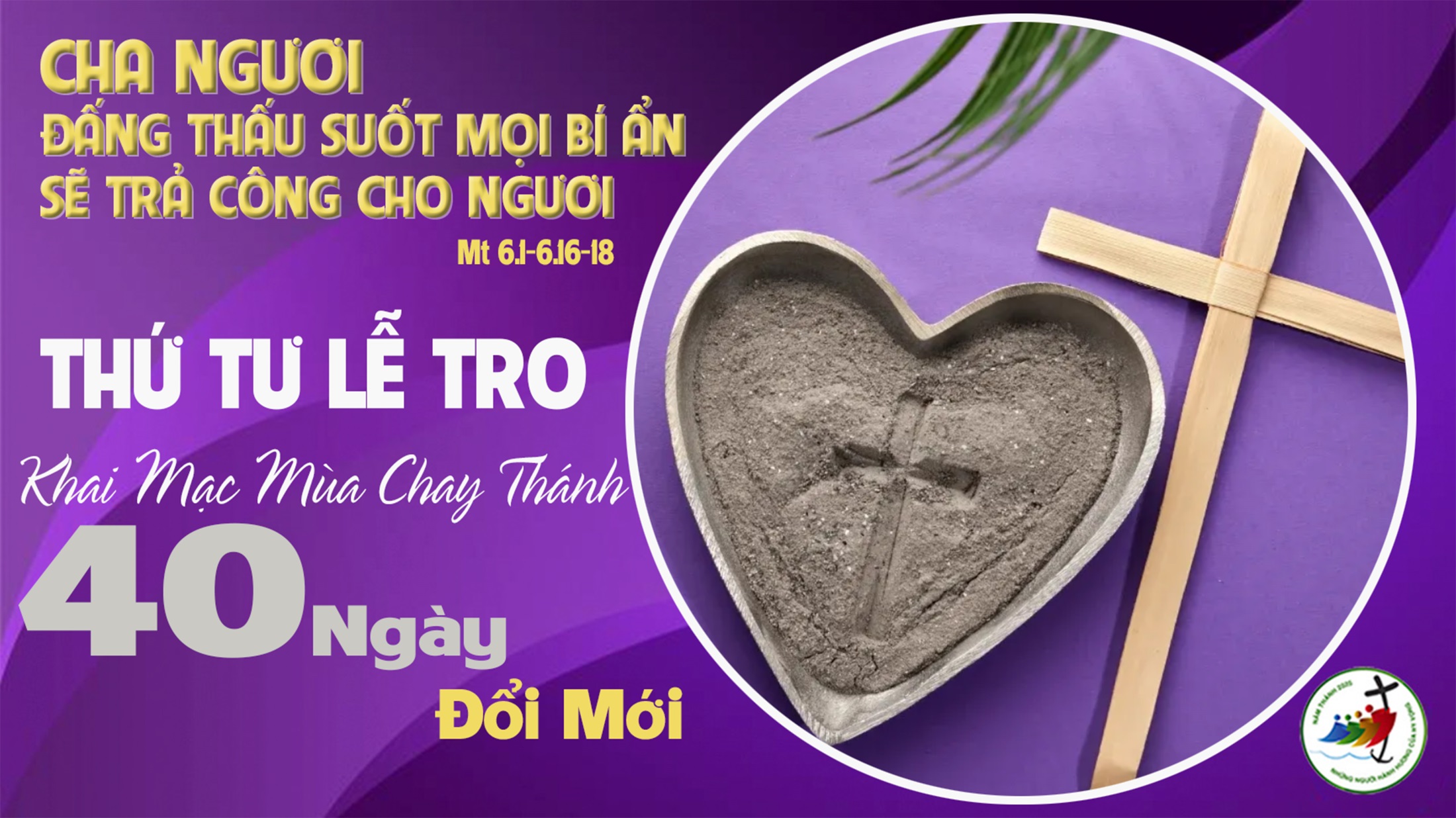 Ca Nguyện Hiệp Lễ 1Ca Hiệp Lễ Thứ Tư Lễ TroKim Long
Đk: Ai gẫm suy luật Chúa đêm ngày sẽ đúng mùa trổ sinh hoa trái, đúng mùa trổ sinh hoa trái.
Tk1: Phúc lộc thay cho những ai quyết không thuận theo lời lũ ác nhân âm mưu khuyến dụ, không theo bọn tội lỗi. Nghiền ngẫm huấn lệnh Chúa luôn thấy vui thoả dường bao.
Đk: Ai gẫm suy luật Chúa đêm ngày sẽ đúng mùa trổ sinh hoa trái, đúng mùa trổ sinh hoa trái.
Tk2: Đây họ như cây tốt tươi trổ hoa quả đúng mùa, lá thắm xanh không khi héo hàn xum xuê gần bên suối. Và hết những việc tính suy sẽ luôn luôn thịnh đạt.
Đk: Ai gẫm suy luật Chúa đêm ngày sẽ đúng mùa trổ sinh hoa trái, đúng mùa trổ sinh hoa trái.
Tk3: Xin Mình Máu Thánh Đức Ki-tô chúng con vừa lãnh nhận, giúp chúng con ăn chay hãm mình sao cho đẹp lòng Chúa. Nhờ đó, xác hồn chúng con thoát khỏi mọi tật nguyền.
Đk: Ai gẫm suy luật Chúa đêm ngày sẽ đúng mùa trổ sinh hoa trái, đúng mùa trổ sinh hoa trái.
Ca Nguyện Hiệp Lễ 2Hạnh Phúc Đời ĐờiPhanxico
Đk: Núi mòn sông cạn, gió nổi mây trôi. Thời gian sẽ pha phôi. Kiếp người sẽ qua đời. Đất rộng, trời cao, đường xa vắng, tìm đâu tháng ngày không úa phai.
Tk1: Năm tháng dần qua cánh hạc đi không về. Những chuyến đò ngang rã rời trên bến mê. Người đi xa khuất như xe ngựa qua rừng. Để lại tiếng chuông như biệt khúc ngập ngừng.
Đk: Núi mòn sông cạn, gió nổi mây trôi. Thời gian sẽ pha phôi. Kiếp người sẽ qua đời. Đất rộng, trời cao, đường xa vắng, tìm đâu tháng ngày không úa phai.
Tk2: Tôi rắc bụi tro xuống bàn tay tro bụi. Những cánh phù dung rớt dần qua ngón thưa. Bàn tay tôi chắp, tim tôi vọng lên trời. Hỏi Thiên Chúa tôi: đâu hạnh phúc đời đời?
Đk: Núi mòn sông cạn, gió nổi mây trôi. Thời gian sẽ pha phôi. Kiếp người sẽ qua đời. Đất rộng, trời cao, đường xa vắng, tìm đâu tháng ngày không úa phai.
Tk3: Tôi đến vườn xưa thấy mùa xuân nhạt nhòa. Nghe tiếng người xưa nói cùng tôi thiết tha: Lầu son gác tía không mang được xuống mồ. Mà đâu có ai biết được trước ngày giờ.
Đk: Núi mòn sông cạn, gió nổi mây trôi. Thời gian sẽ pha phôi. Kiếp người sẽ qua đời. Đất rộng, trời cao, đường xa vắng, tìm đâu tháng ngày không úa phai.
Tk4: Tôi ngắm đầu non thấy niềm đau trăng già. Nghe gió trời xa nhắc đời tôi chóng qua. Lòng tôi mong ước đi qua kiếp con người. Về bên Chúa yêu vui hưởng phúc đời đời.
Đk: Núi mòn sông cạn, gió nổi mây trôi. Thời gian sẽ pha phôi. Kiếp người sẽ qua đời. Đất rộng, trời cao, đường xa vắng, tìm đâu tháng ngày không úa phai.                 Kết: Về bên Chúa yêu vui hưởng phúc đời đời.
Ca Nguyện Hiệp Lễ 3Phúc Ân TìnhPhùng Minh Mẫn
Tk1: Hồn con luôn mãi hướng về Chúa, như chim mỏi cánh, đang say sưa mơ về tổ ấm yên lành. Dù con hoen úa trong bùn nhơ, vẫn luôn trông cậy Chúa, nguồn trợ lực bền vững ngàn thu.
Đk: Bởi vì Chúa Đấng tín trung, yêu thương con đến cùng, ngay khi con vương đầy những lỗi lầm. Tình thương Chúa cao hơn áng mây trời. đã qua bao đời, yêu thương không phút giây nghỉ ngơi.
Tk2: Được gần bên Chúa phúc nào hơn, an vui nào hơn, cho tim con rung động bên những ân tình. Đời con mong có Chúa dường bao, lúc vinh quang thềm cao, hay khi đau thương dưới vực sâu.
Đk: Bởi vì Chúa Đấng tín trung, yêu thương con đến cùng, ngay khi con vương đầy những lỗi lầm. Tình thương Chúa cao hơn áng mây trời. đã qua bao đời, yêu thương không phút giây nghỉ ngơi.
Tk3: Một điều lòng con luôn hằng mơ, nơi cung điện Chúa, xin cho con cư ngụ mãi đến muôn đời. Để con chiêm ngắm Vua lòng con, chính Đấng cứu độ con, cho con say ân phúc triền miên.
Đk: Bởi vì Chúa Đấng tín trung, yêu thương con đến cùng, ngay khi con vương đầy những lỗi lầm. Tình thương Chúa cao hơn áng mây trời. đã qua bao đời, yêu thương không phút giây nghỉ ngơi.
Tk4: Một niềm hạnh phúc dâng cao vời vợi, là dẫu thân con tro bụi, mà Chúa nâng niu không để con hư mất. Từ nay cho đến muôn muôn ngàn đời con sẽ ca ngợi, và sẽ phó dâng cuộc đời nơi Ngài mà thôi.
Đk: Bởi vì Chúa Đấng tín trung, yêu thương con đến cùng, ngay khi con vương đầy những lỗi lầm. Tình thương Chúa cao hơn áng mây trời. đã qua bao đời, yêu thương không phút giây nghỉ ngơi.
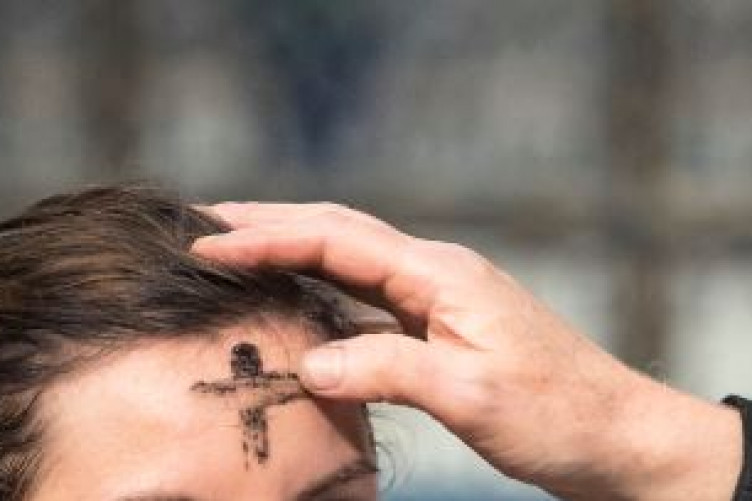 Ca Kết LễNgười La Bụi TroPhạm Đức Huyến & Vũ Đình Ân
Tk1: Tựa như bông hoa tươi tốt đẹp xinh, chỉ một cơn gió cũng làm phai tàn. Người ơi, người có biết mình là bụi tro, ơi người ơi. Một mai người sẽ trở về bụi tro.
Đk: Người ơi, người có biết chăng người là tro bụi. Một mai người sẽ trở về trở về bụi tro.
Tk2: Trần gian bao nhiêu vui thú phù hoa, rồi đây cũng sẽ trở về tro bụi. Người ơi, người có biết mình là bụi tro, ơi người ơi. Một mai người sẽ trở về bụi tro.
Đk: Người ơi, người có biết chăng người là tro bụi. Một mai người sẽ trở về trở về bụi tro.
Tk3: Đoàn con ăn năn thống hối tội nhơ, nguyện xin Thiên Chúa thứ tha lỗi lầm. Người ơi, người có biết mình là bụi tro, ơi người ơi. Một mai người sẽ trở về bụi tro.
Đk: Người ơi, người có biết chăng người là tro bụi. Một mai người sẽ trở về trở về bụi tro.
Ca Kết LễKiếp NgườiThy Yên
Đk: Người ơi! Xin nhớ cho con người mình là tro bụi, rồi mai ta sẽ phải quay về với tro bụi thôi.
Tk1: Ngày xưa Chúa đã tuyên ngôn con người sẽ phải chết đi. Thời gian thấm thoát trôi nhanh đất trời rồi cũng qua đi. Giờ nào nhắm mắt xuôi tay, ai nào đoán biết tính suy. Nguyện xin Chúa hãy khoan dung ngàn lỗi kiếp người nặng vương.
Đk: Người ơi! Xin nhớ cho con người mình là tro bụi, rồi mai ta sẽ phải quay về với tro bụi thôi.
Tk2: Ngàn hoa sẽ héo khô đi lá vàng tiếp nối lá xanh. Bình minh thoáng đến reo vui bóng chiều dần xuống cô liêu. Ngày đêm lớp lớp theo nhau, tuổi đời chất ngất khổ đau. Nguyện xin Chúa hãy khoan dung ngàn lỗi kiếp người nặng vương.
Đk: Người ơi! Xin nhớ cho con người mình là tro bụi, rồi mai ta sẽ phải quay về với tro bụi thôi.
Tk3: Lời thiêng vẫn giữ như xưa con đường cõi thế phải qua. Nào ai thoát phút lâm chung thoát giờ thần chết nghênh đưa. Này con phó thác thân con, xác hồn với hết trí khôn. Nguyện xin Chúa hãy thương tha ngàn lỗi quãng đời tạm qua.
Đk: Người ơi! Xin nhớ cho con người mình là tro bụi, rồi mai ta sẽ phải quay về với tro bụi thôi.
Tk4: Rồi đây sẽ đến phiên ta xa rời chốn sống chóng qua. Còn chi ước muốn đam mê có gì bền vững thiên thu. Ngày qua lắm phút an vui nhưng rồi biết mấy đắng cay. Nguyện xin Chúa hãy thương tha ngàn lỗi quãng đời tạm qua.
Đk: Người ơi! Xin nhớ cho con người mình là tro bụi, rồi mai ta sẽ phải quay về với tro bụi thôi.
Ca Kết LễLời Cầu Thống HốiVăn Chi
Đk: Chính Chúa không lầm khi dựng nên con Chúa ơi, dù con lạc bước xa mãi khung trời. Dấu yêu ngàn khơi tình con còn xa xôi mãi mãi. Chính Chúa không lầm khi dựng nên con Chúa ơi, vì Ngài còn muốn con trở về. Dẫu con bội hứa tình Ngài kiên vững đến muôn đời.
Tk1: Gục đầu con thống hối xin Chúa tha hết những lỗi lầm. Những lần con ngã sa, lời kinh thắm thiết lệ chan hòa.
Tk2: Một lần con bước tới con bước theo với những ân tình. Thắp hồn con sáng lên, tình yêu mãi mãi con tôn thờ.
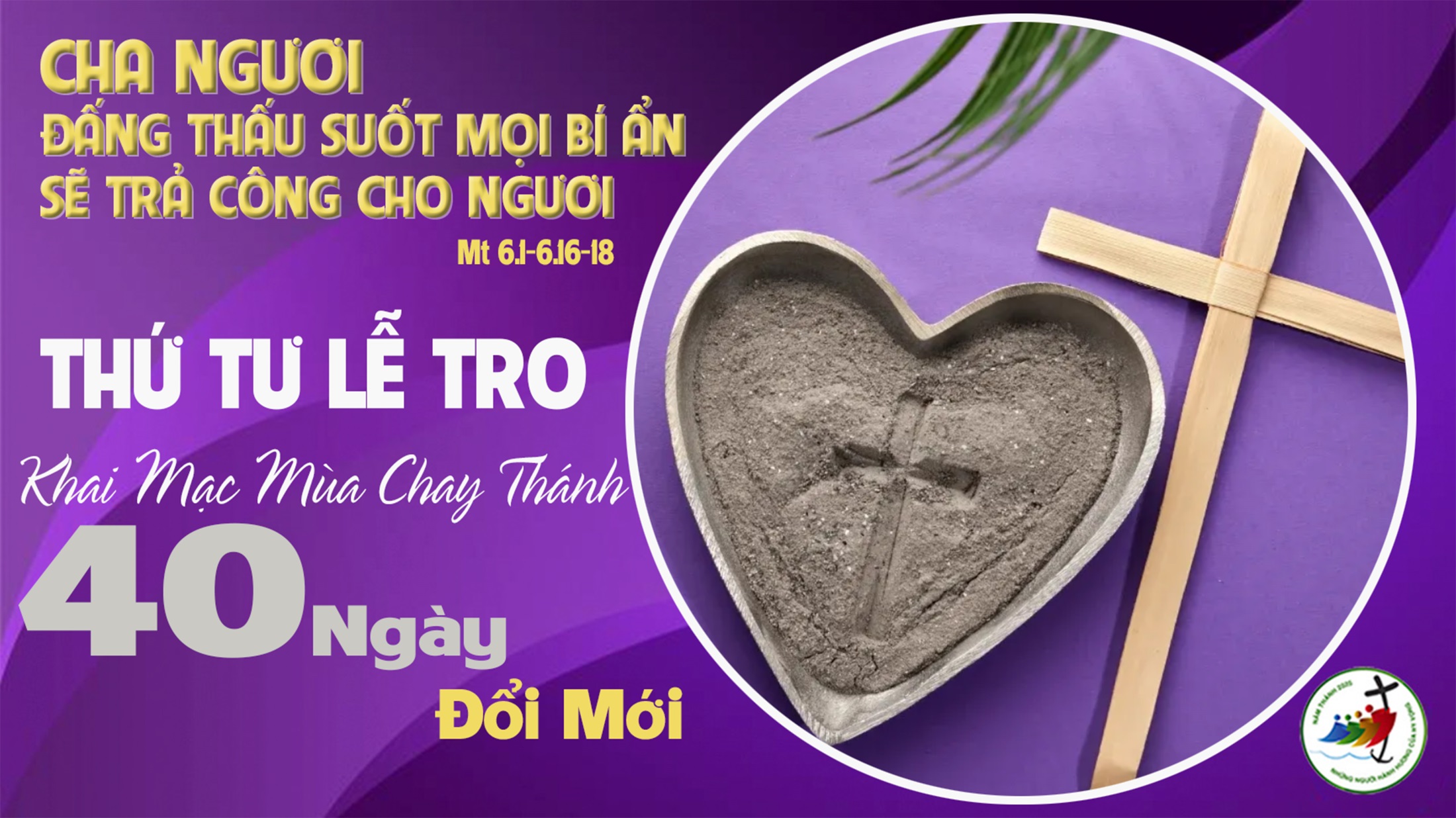